Improving Quality,Informing Families
Early Childhood Education Cabinet
10/31/13
Race to the Top 
Early Learning Challenge
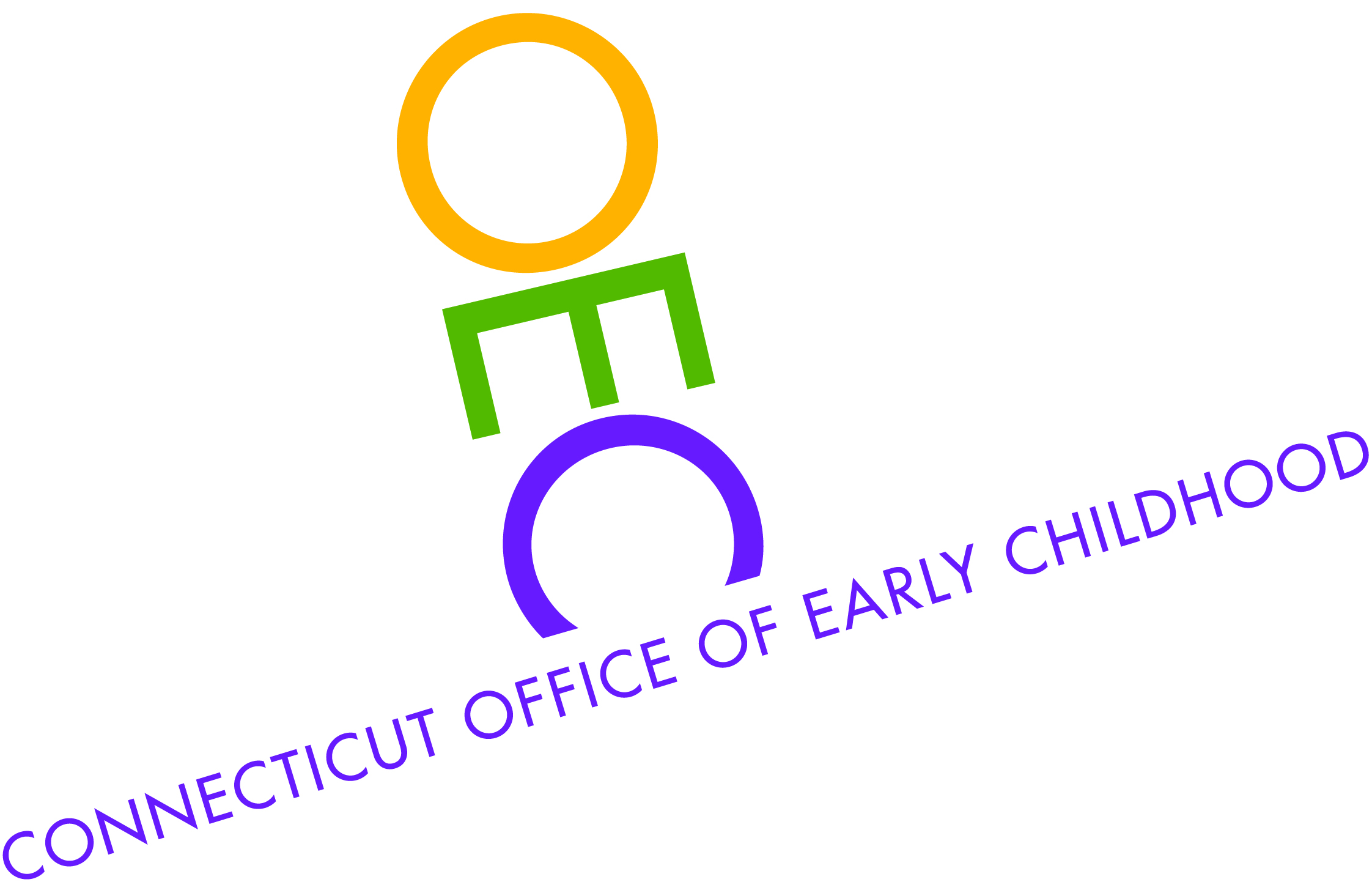 High Quality Care for Children with High Needs
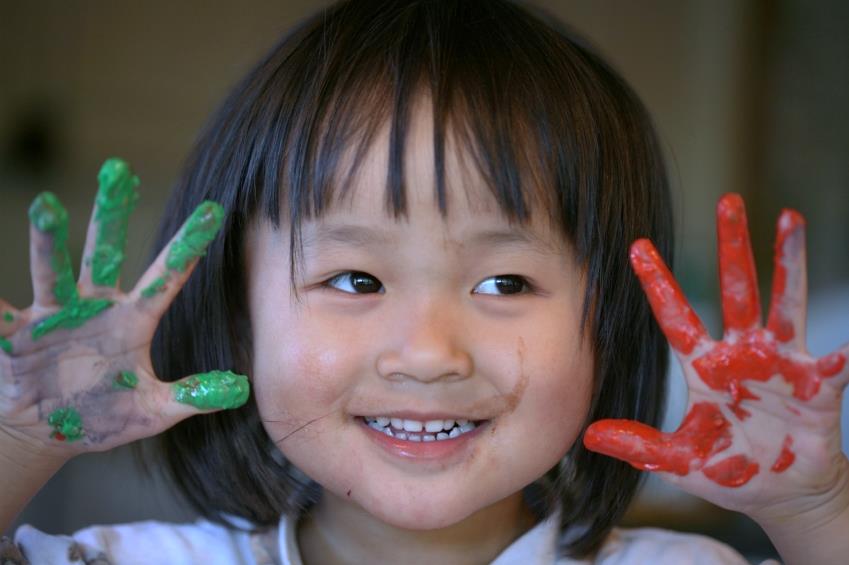 *From birth to Kindergarten entry
CONNECTICUT OFFICE OF EARLY CHILDHOOD
[Speaker Notes: ~40,000 children born annually in CT,
 number of children below kindergarten entry,
Many of whom get subsidized care from the state]
High Quality Care for Children with High Needs
CONNECTICUT OFFICE OF EARLY CHILDHOOD
[Speaker Notes: State Funded Programs= Headstart, School Readiness, etc.
Partially Subsidized Programs= XXX]
ConneCT to Quality System
Help Families with Children with High Needs Access and Afford High Quality

Provide Supports and Incentives to Improve Quality

Create System to Rate Quality
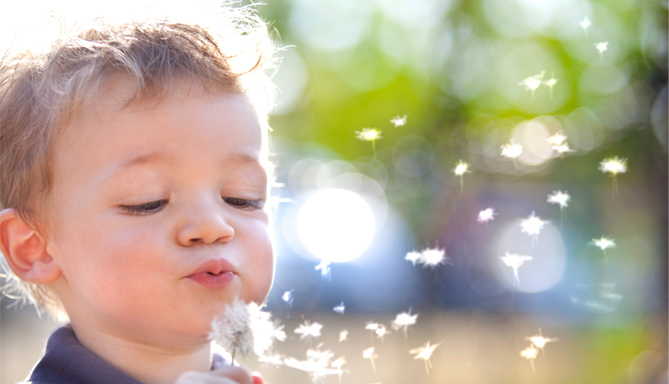 CONNECTICUT OFFICE OF EARLY CHILDHOOD
[Speaker Notes: Create a system of oversight for publically funded programs, public rankings, and support for quality improvement]
Promoting Access
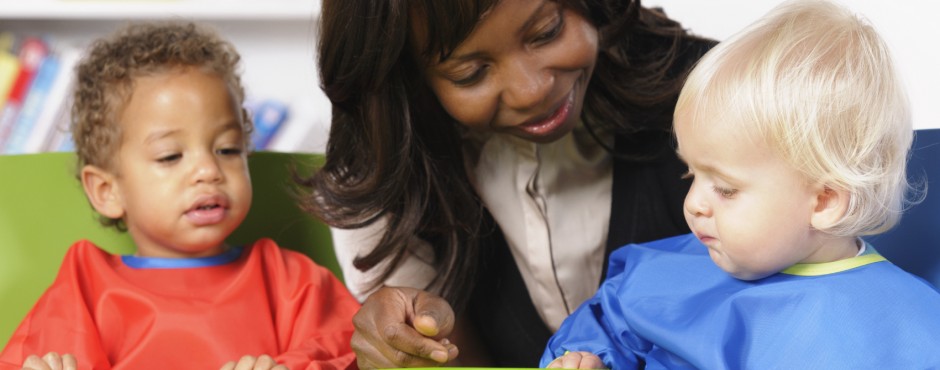 CONNECTICUT OFFICE OF EARLY CHILDHOOD
Improving Quality
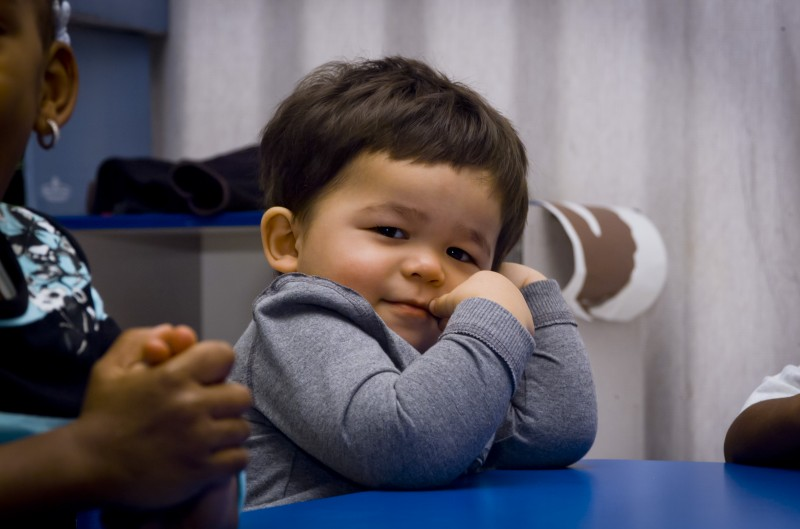 CONNECTICUT OFFICE OF EARLY CHILDHOOD
[Speaker Notes: Help programs become licensed and move up in levels of quality while continuing to serve children with high needs]
Improving Quality
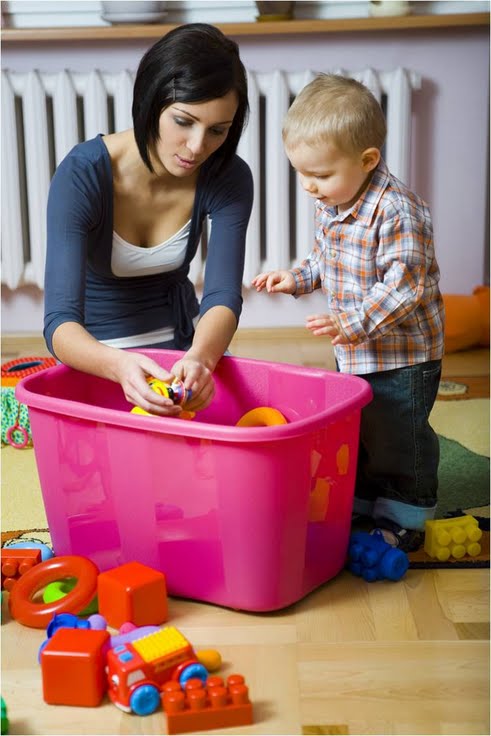 CONNECTICUT OFFICE OF EARLY CHILDHOOD
[Speaker Notes: Help programs become licensed and move up in levels of quality while continuing to serve children with high needs]
Rating Quality
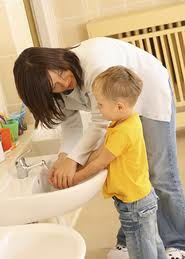 CONNECTICUT OFFICE OF EARLY CHILDHOOD
[Speaker Notes: Help programs become licensed and move up in levels of quality while continuing to serve children with high needs]
Rating Quality
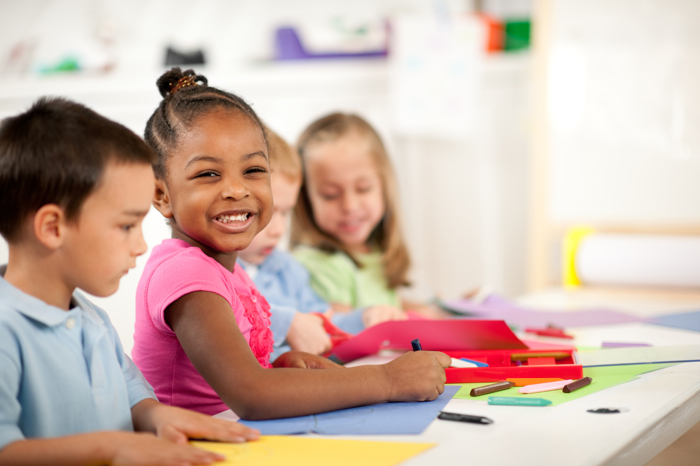 CONNECTICUT OFFICE OF EARLY CHILDHOOD
Rating Quality
CONNECTICUT OFFICE OF EARLY CHILDHOOD
[Speaker Notes: Help programs become licensed and move up in levels of quality while continuing to serve children with high needs]
Major Grant Strategies
Strengthen State Governance System $4.3 m
Launch the Quality Rating and Improvement System $1 m
Provide Supports to Improve Quality $12 m
Provide Incentives to Improve Quality $12 m new, $27 m existing
Inform Families of Program Quality $1.7 m
Help Family Afford High Quality Care $2 m
Continue to Enhance Workforce, Program, and Learning Standards $100k
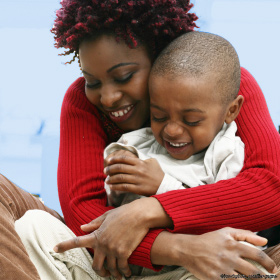 CONNECTICUT OFFICE OF EARLY CHILDHOOD
[Speaker Notes: Major Strategies in the Race to the Top Application]
Major Grant Strategies
Improve the Licensing System $50k grant, $6.5 m state
Screen Additional Children $800k
Increase the Coordination of Workforce Education $2.2 m
Develop a new Kindergarten Entry Assessment $1.5 m
Sustain Early Learning through Third Grade $800k
Build and Early Childhood Information System $6m existing
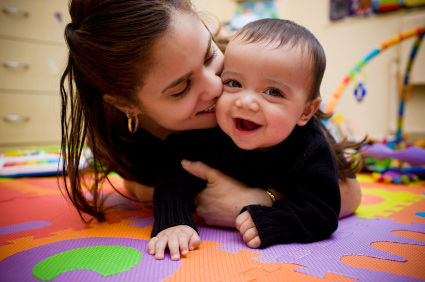 CONNECTICUT OFFICE OF EARLY CHILDHOOD
[Speaker Notes: Major Strategies in the Race to the Top Application]
Questions?
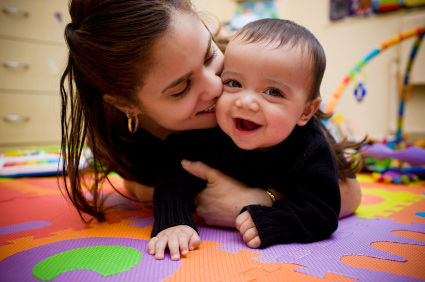 CONNECTICUT OFFICE OF EARLY CHILDHOOD